Распределение количества выявленных РЭС с признаками нарушений 
основных операторов связи по федеральным округам в 2015 году
по состоянию на 31.07.2015
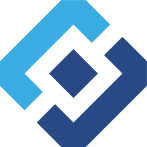 1
Распределение выявленных не разрешенных для использования РЭС основных операторов связи в 2015 году по состоянию на 31.07.2015
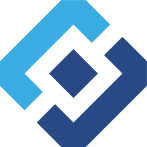 2
Сведения о выявленных нарушениях использования радиочастотного спектра у основных операторов связи и принятых мерах в 2015 году по состоянию на 31.07.2015
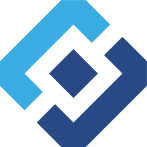 3